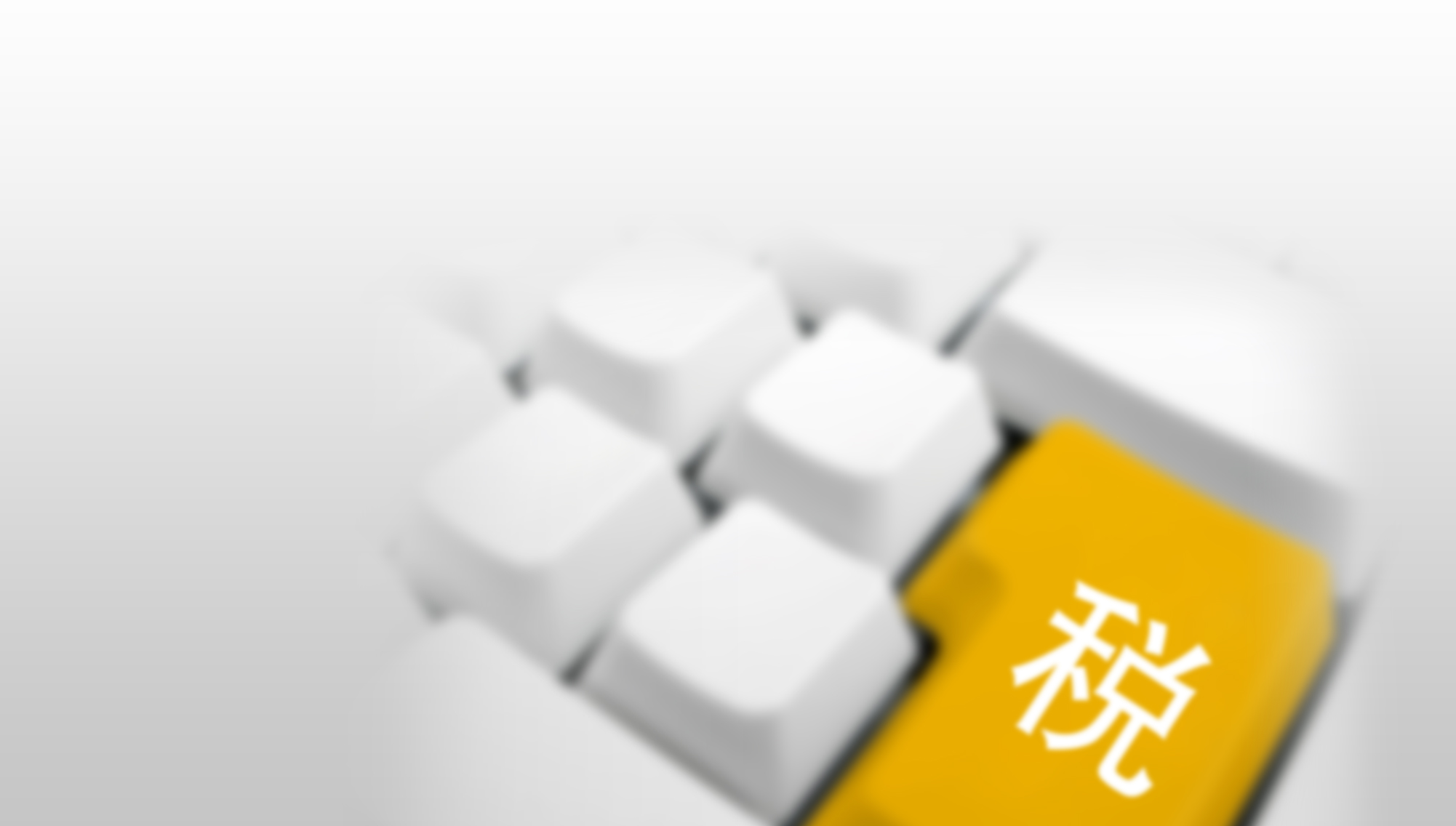 闻喜县税务局
行政、事业单位
个人所得税扣缴义务人培训
2021年12月
减免税优惠政策
目录
1
3
2
扣缴义务人
我们要做什么
全员全额扣缴申报
我们要做什么
我们要做什么
4
依法扣缴补贴奖金个税
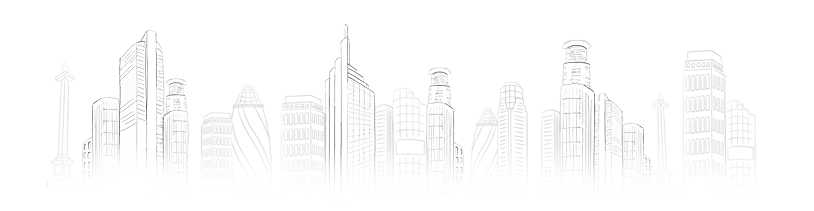 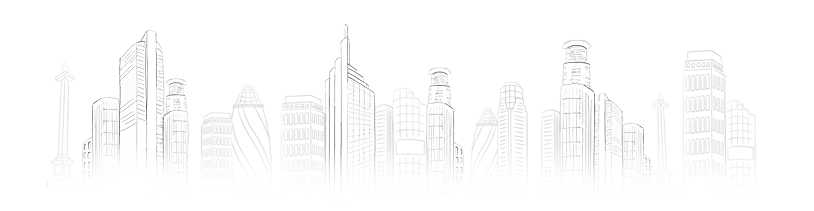 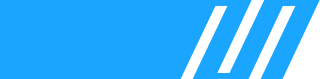 扣缴义务人
《中华人民共和国个人所得税法》第九条和《个人所得税法实施条例》第二十四条规定：个人所得税以所得人为纳税人，以支付所得的单位或者个人为扣缴义务人；扣缴义务人向个人支付应税款项时，应当依照个人所得税法规定预扣或代扣税款，按时缴库，并专项记载备查。
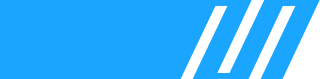 全员全额扣缴申报
《中华人民共和国个人所得税法》第十条规定：扣缴义务人应当按照国家规定办理全员全额扣缴申报，并向纳税人提供其个人所得和已扣缴税款等信息。
要点
概念＆范围
全员全额扣缴申报，是指扣缴义务人应当在代扣税款的次月十五日内，向主管税务机关报送其支付所得的所有个人的有关信息、支付所得项目及数额、扣除事项及数额、扣缴税款的具体数额和总额以及其他相关涉税信息资料。
1
全员全额扣缴申报的概念
2
全员全额扣缴申报的范围
除经营所得外，其他各类所得均需要做全员全额扣缴申报，包括：
1.工资、薪金所得；              2.劳务报酬所得；
3.稿酬所得；                        4.特许权使用费所得;
5.财产租赁所得；                 6.财产转让所得；
7.利息、股息、红利所得；    8.偶然所得。
要点
采集节点＆更新节点
扣缴义务人首次向纳税人支付所得时，应当依照有关规定要求纳税人提供纳税人识别号并填报纳税人基础信息。
纳税人识别号：纳税人有中国公民身份号码的，以中国公民身份号码为纳税人识别号；纳税人没有中国公民身份号码的，应当在首次发生纳税义务时，出示有效身份证件并按规定报送有关基础信息，由税务机关赋予其纳税人识别号。
       有效身份证件：华侨为护照和华侨身份证明；港澳居民为来往内地通行证或港澳居民居住证；台湾居民为来往大陆通行证或台湾居民居住证；外籍个人为永久居留证、工作许可证、护照。
1
采集节点
2
更新节点
纳税人相关基础信息内容发生变化并告知扣缴义务人的，扣缴义务人应当于次月扣缴申报时向税务机关报送。
纳税人拒扣税款的处理
扣缴义务人依法履行代扣代缴义务，纳税人不得拒绝。纳税人拒绝的，扣缴义务人应当及时报告税务机关。
02
01
扣缴义务人法律责任
扣缴义务人有未按照规定向税务机关报送资料和信息、未按照纳税人提供信息，虚报虚扣专项附加扣除、应扣未扣税款、不缴或少缴已扣税款、借用或冒用他人身份等行为的，依照《中华人民共和国税收征收管理法》等相关法律、行政法规规定处理。
 《税收征收管理法》第六十九条规定，扣缴义务人应扣未扣税款的，由税务机关向纳税人追缴税款，对扣缴义务人处应扣未扣税款百分之五十以上三倍以下的罚款。
02
01
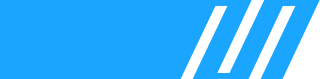 减免税优惠政策
下列各项个人所得，免征个人所得税：
     （一）省级人民政府、国务院部委和中国人民解放军军以上单位，以及外国组织、国际组织颁发的科学、教育、技术、文化、卫生、体育、环境  保护等方面的奖金；
     （二）国债和国家发行的金融债券利息；
     （三）按照国家统一规定发给的补贴、津贴 ；
     （四）福利费、抚恤金、救济金；  
     （五）保险赔款；
     （六）军人的转业费、复员费、退役金；
     （七）按照国家统一规定发给干部、职工的安家费、退职费、基本养老金或者退休费、离休费、离休生活补助费；
02
01
（八）依照有关法律规定应予免税的各国驻华使馆、领事馆的外交代表、领事官员和其他人员的  所得；
     （九）中国政府参加的国际公约、签订的协议中规定免税的所得；
     （十）国务院规定的其他免税所得。
      前款第十项免税规定，由国务院报全国人民代表大会常务委员会备案。
      
       其中第三项所称按照国家统一规定发给的补贴、津贴，是指按照国务院规定发给的政府特殊津贴、院士津贴，以及国务院规定免于缴纳个人所得税的其他补贴、津贴。
02
01
有下列情形之一的，可以减征个人所得，具体幅度和期限，由省、自治区、直辖市人民政府规定，并报同级人民代表大会常务委员会备案：
     （一）残疾、孤老人员和烈属的所得；
     （二）因自然灾害遭受重大损失的。
　　国务院可以规定其他减税情形，报全国人民代表大会常务委员会备案。
02
01
我省的个人所得税减征政策
一、残疾、孤老人员和烈属取得的综合所得和经营所得，个人所得税减征90%，但减征税额每人每年不超过8000元。纳税人同时符合残疾、孤老人员和烈属两种以上身份的，不能重复享受。
        二、纳税人因自然灾害遭受重大损失的，灾害发生年度起两年内取得的经营所得，个人所得税减征90%，但减征税额每户累计不超过30000元。
         本政策自2019年1月1日起施行。
02
01
全年一次性奖金政策
根据国税发〔2005〕9号第一条、第三条、第四条、第五条和财税〔2018〕164号文件第一条第一款规定，全年一次性奖金个人所得税的税务处理要点如下：
     （1）全年一次性奖金适用范围。
        1）全年一次性奖金是指行政机关、企事业单位等扣缴义务人根据其全年经济效益和对雇员全年工作业绩的综合考核情况，向雇员发放的一次性奖金。
       上述一次性奖金也包括年终加薪、实行年薪制和绩效工资办法的单位根据考核情况兑现的年薪和绩效工资。
        2）实行年薪制和绩效工资的单位，个人取得年终兑现的年薪和绩效工资
       雇员取得除全年一次性奖金以外的其他各种名目奖金，如半年奖、季度奖、加班奖、先进奖、考勤奖等，一律与当月工资、薪金收入合并，按税法规定缴纳个人所得税。
02
01
（2）全年一次性奖金在2021年12月31日前计税方法有两种选择。
       1）不并入当年综合所得，以全年一次性奖金收入除以12个月得到的数额，按照按月换算后的综合所得税率表，确定适用税率和速算扣除数，单独计算纳税。
       2）选择并入当年综合所得计算纳税。
     （3）自2022年1月1日起，居民个人取得全年一次性奖金，应并入当年综合所得计算缴纳个人所得税。
02
01
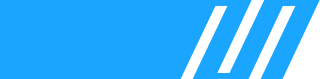 依法扣缴补贴奖金个税
应注意的三个情况
一、个人取得的与任职或者受雇相关且对本单位职工普遍发放的补贴奖金等收入，均应按照“工资、薪金所得” 项目依法缴纳个人所得税，包括但不限于绩效考核奖、目标考核奖、综合治理奖、平安建设奖等奖金收入以及未休假补贴等奖励性质的收入。
       二、除省级及以上部门发放的精神文明奖和取暖费外，需将各类工资薪金全部纳入申报范围。
       三、现仅对 2021 年及以后发放的补贴奖金，行政事业单位应严格依法履行扣缴义务。即凡是职工在2021年1月1日以后取得的补贴奖金，不论该补贴奖金的所属年度，均属于扣缴的范畴。
02
01
需整改的两种情形
·未把应税的补贴奖金作为应税收入，未纳入应税范围
       ·申报的同时作为“免税收入”或“其他扣除”进行扣除，实际没有缴税
02
01
整改方式
1.（1）如果单位11月上半月发放且在次月申报，需将已发放补贴奖金与11月份工资合并重新计算税款，在12月申报期内申报税款。税款可从12月份发放工资中扣除。
     （2）如果单位在11月下半月发放工资且在次月申报，需将已发放补贴奖金与11月份工资合并计算税款，在12月申报期内申报税款。
     （3）如果单位12月上半月发放工资且当月申报，需将补贴奖金与12月份工资合并计算税款，当月办好纳税申报。
以上三种情况，均要在12月申报期结束前将2021年发放的奖金补贴扣缴、申报完毕。
02
01
2.补贴奖金尚未发放、打算在12月发放的，需要在奖金补贴发放时与12月工资合并计税并办理扣缴申报。其中，次月申报的单位，可在2022年1月申报期办结申报，完成规范工作。2022年开始发放的补贴奖金，并入发放月份工资薪金正常计税申报即可。
        3.对个别人员可能出现的由于补扣补贴奖金金额较大、导致当月收入不足以缴纳个税的情况，报经县级主管税务机关确认，可分别在12月15日和2022年1月15日前分两期扣缴申报入库。
02
01
谢谢！
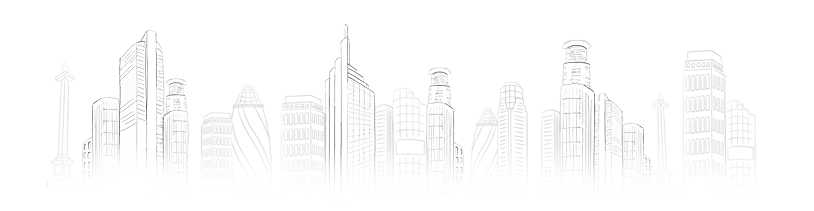 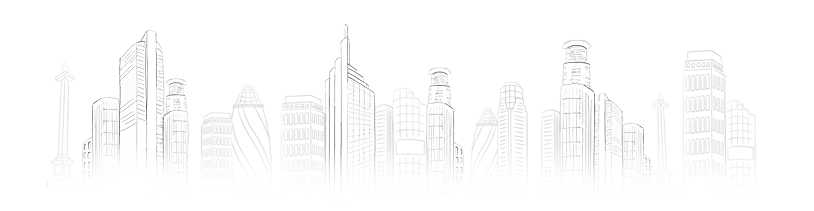